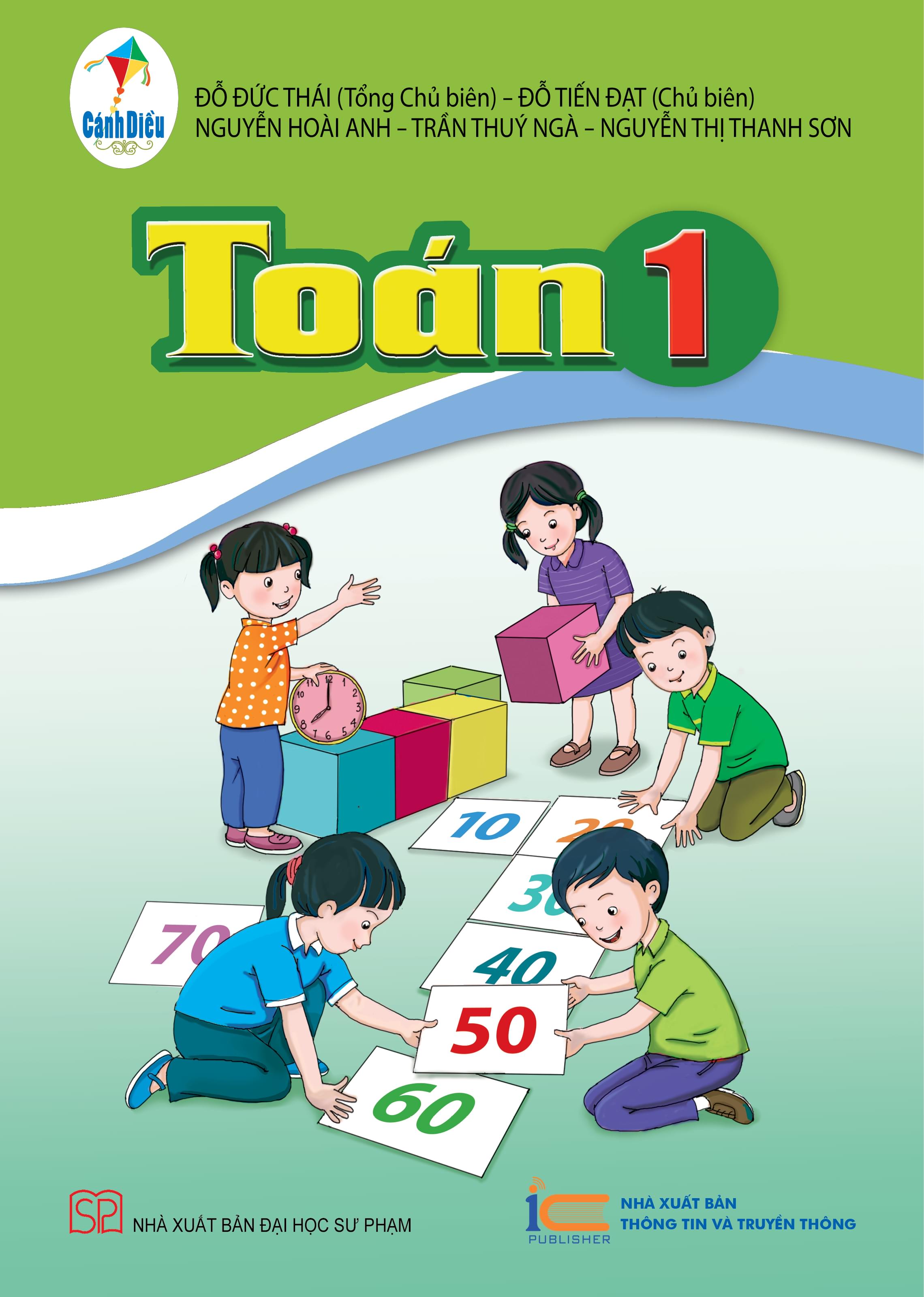 CÁC SỐ 17, 18, 19, 20
(trang 89)
(tiết 1)
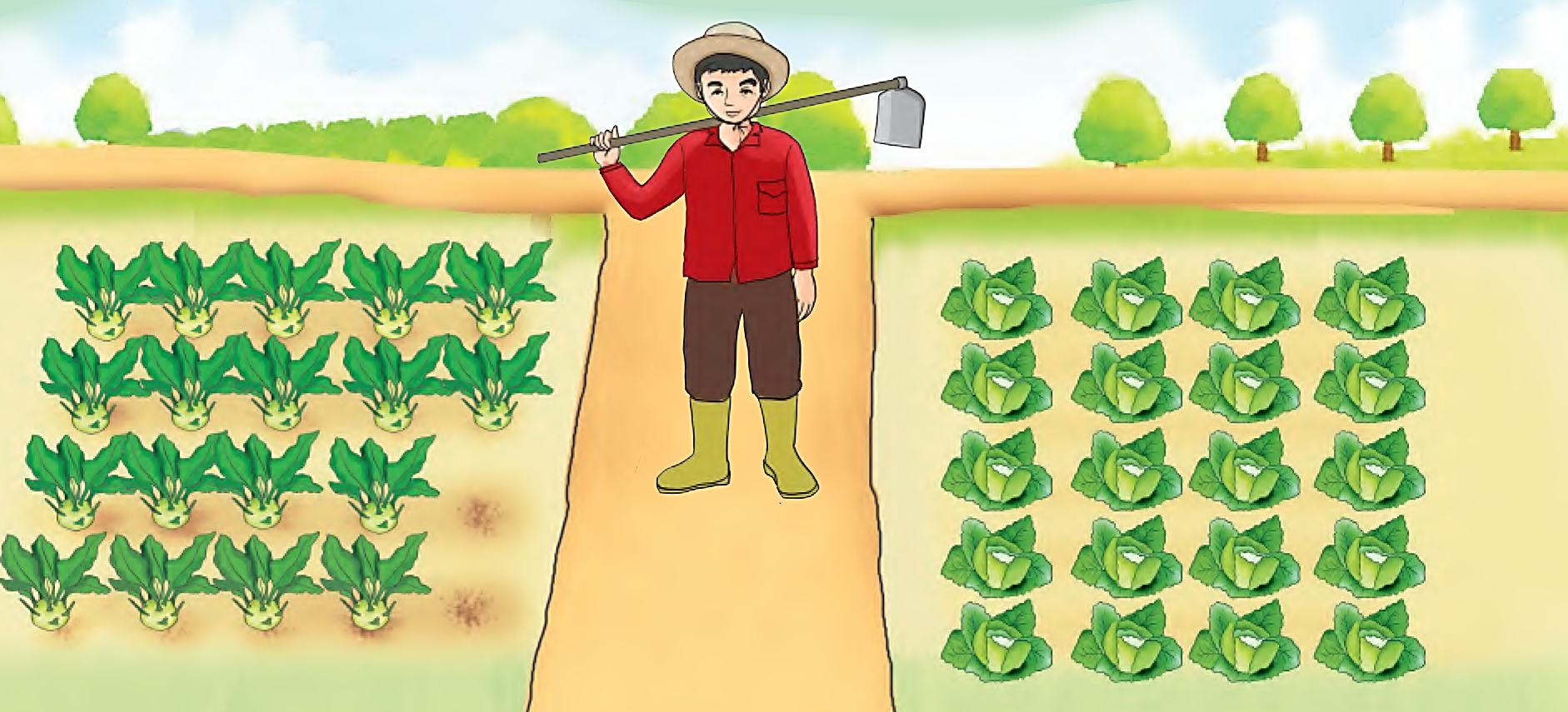 20
18
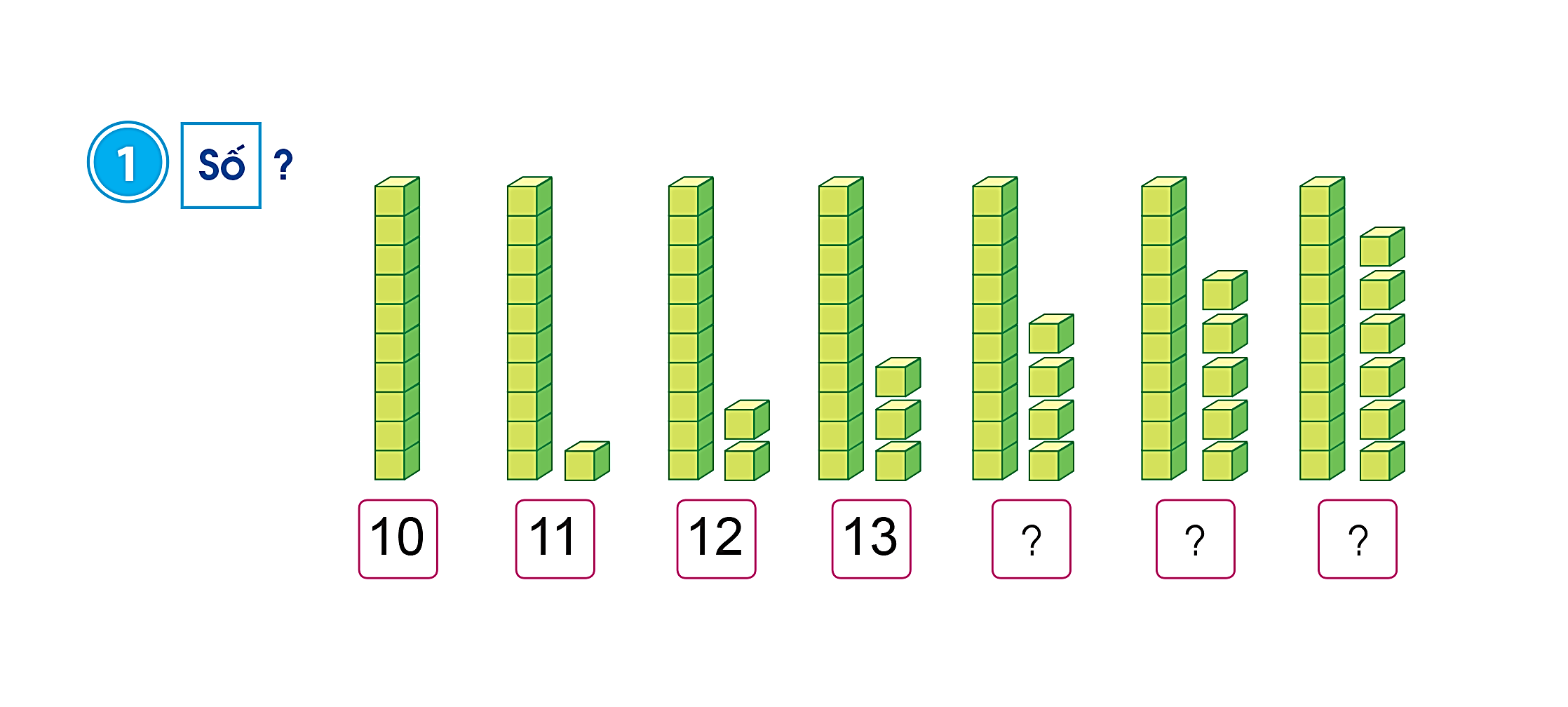 10
10
10
10
10
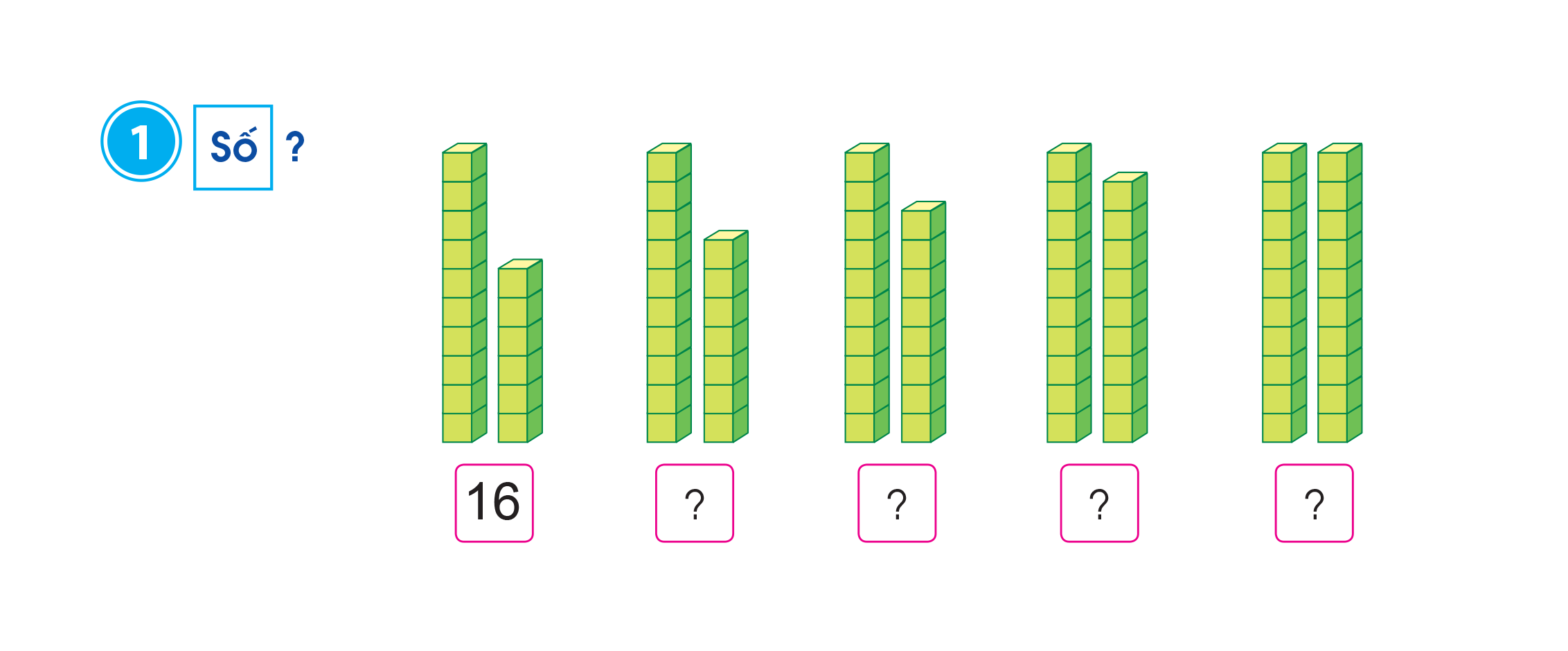 17
18
19
20
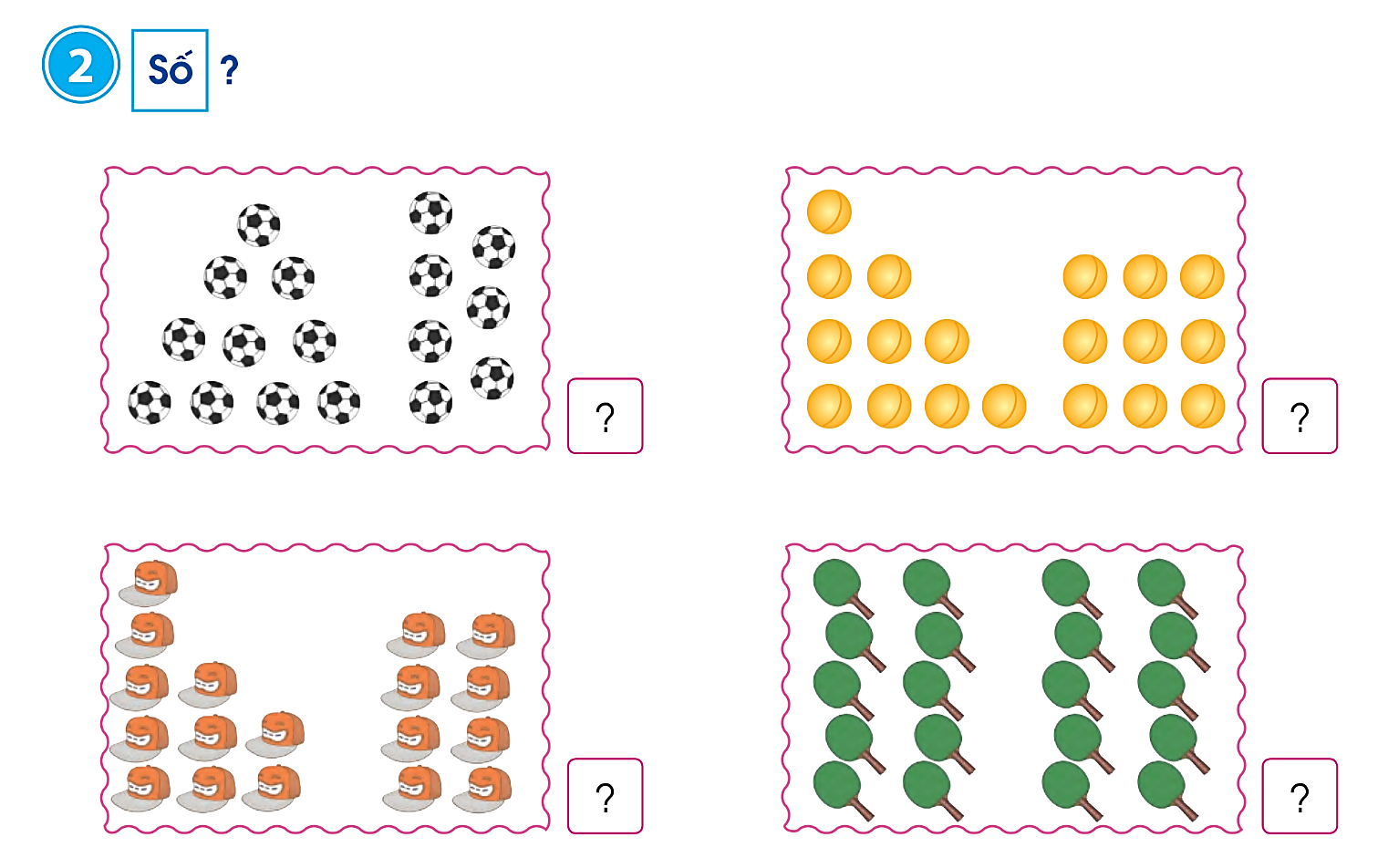 1
3
17
19
2
4
18
20
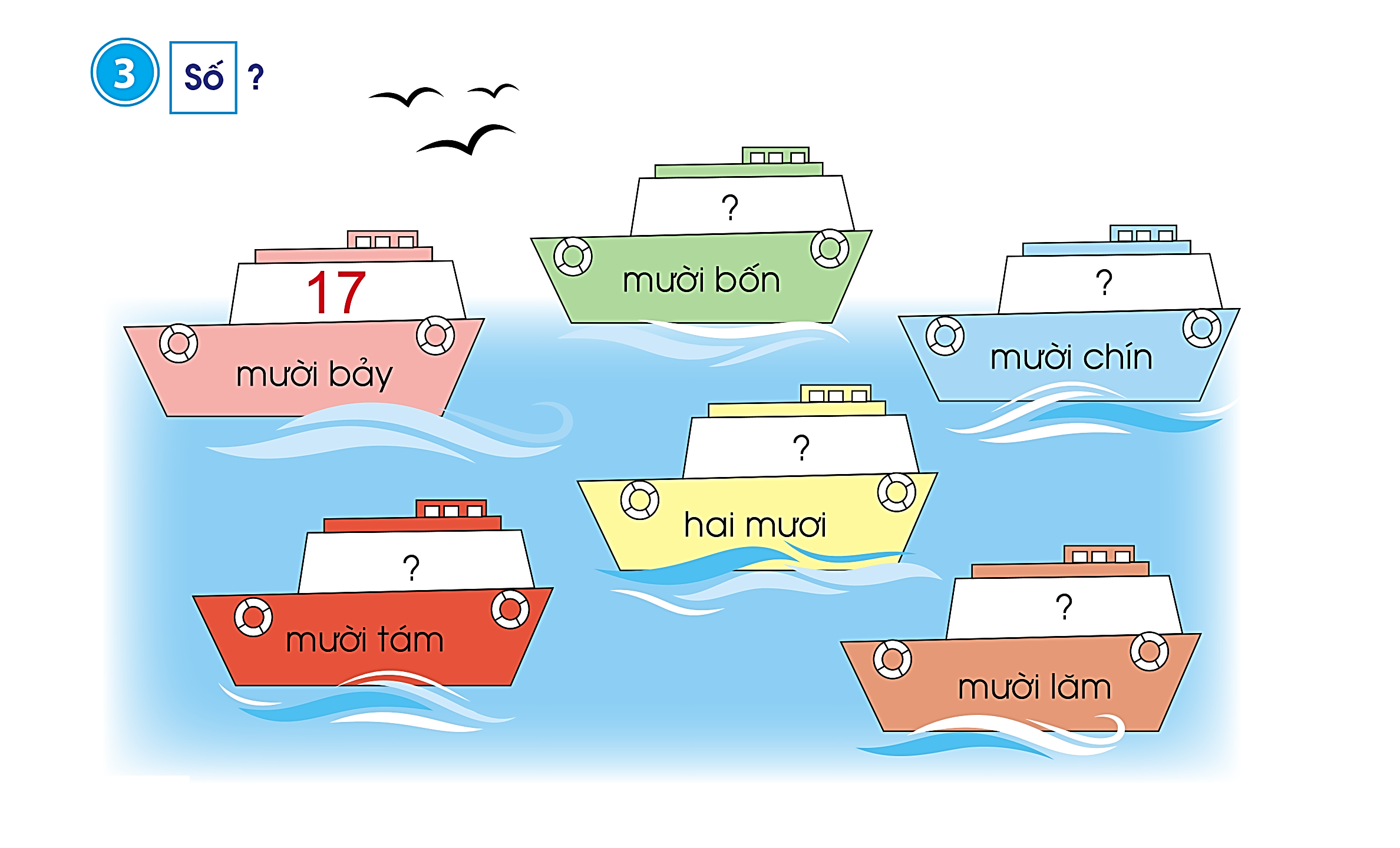 14
19
20
18
15
13
12
15
19
18
16
14
11
15
12
13
17
16
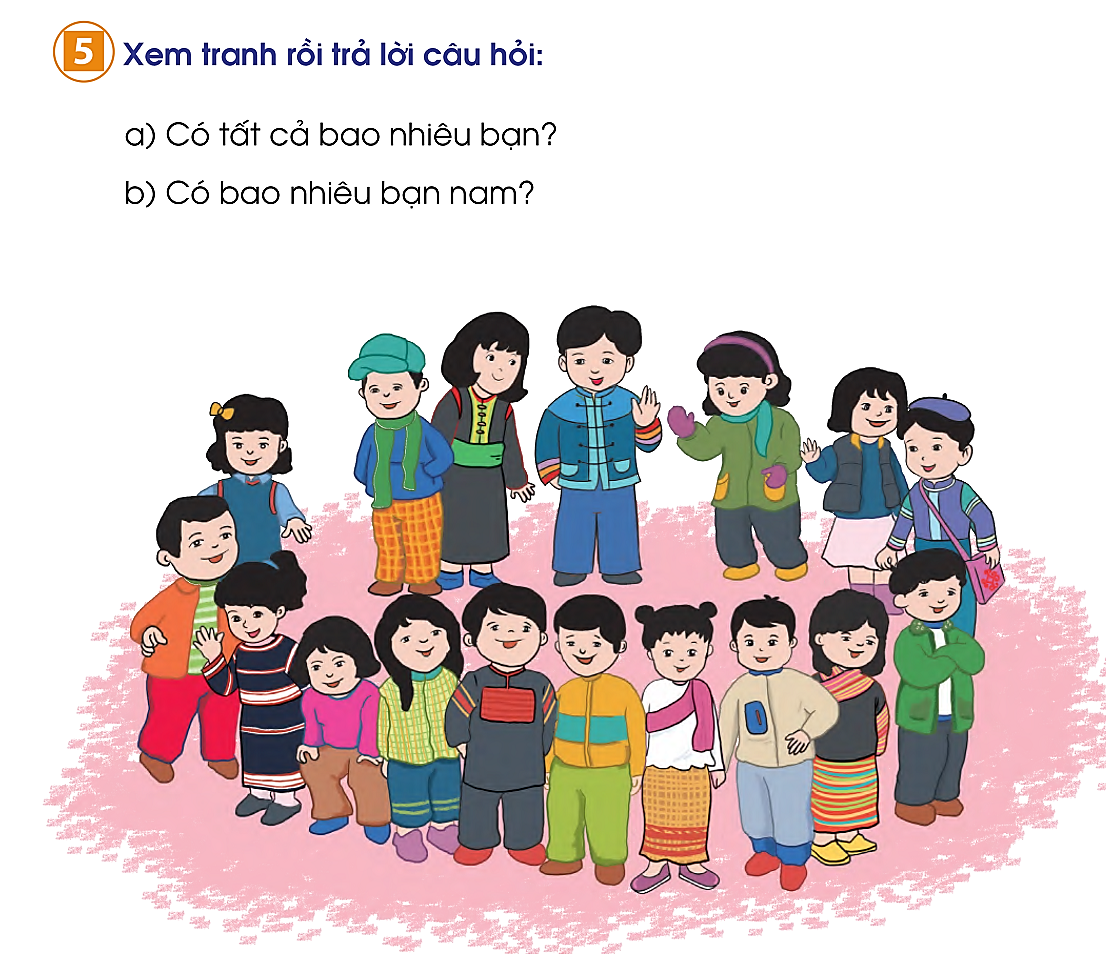 17 bạn.
8 bạn nam.
9 bạn nữ.